Asia
Task
WWW.PPT818.COM
Check the preview
Read aloud the new words and tell the meanings of them.
Hindi  n.
billion    num.
population   n.
iron   n.
IT     abbr. 
technology  n.
custom    n.
fair  n.
sari  n.
Indian   adj.
印地语
十亿
人口
铁
信息技术
技术
风俗，习俗
集市；庙会；展览会
莎丽（印度妇女民族服饰）
印度（人）的
Lead-in
Talking about places of interest around the world:
 A: Which Asian country would you like to visit?
B: I'd like to visit ...
A: Where is ...?
B: It's in ...
A: What can you do there?
B: I can...
Miss Thompson asked the Class 1, Grade 9 students to suggest a country in Asia for them to visit. Millie would like to suggest India, and she has prepared some notes of it. Read her notes and answer some questions.
Where is India?

2. Do you know the capital city of India?


3. What languages do they speak?
It's in South Asia, next to Pakistan, China and Nepal.
New Delhi.
They mainly speak Hindi. Their second language is English.
4. What's the population of India?


5. What are the main gain crops in India?

6. What are the main industries in India?
India has the second largest population in the world. There are over one billion people there.
Rice and wheat.
It has large iron and steel industry and it is also famous for its IT industry.
7. What do Indian women usually wear ?


8. Are there any attractions in India?
Traditional clothes for Indian women are saris.
Yes. The Taj Mahal is one of the wonders of the world.
Explanation
1. English as a second language 英语作为第二语言 
     as作介词，意思是"作为"，"以……身份"。
例如：He came to China as a tourist five years ago.他五年前以游客的身份来过中国。
2. the second largest population in the world
  世界上第二大人口国
（1）the second largest  意为“第二大”；形容词最高级前有序数词、物主代词、指示代词或名词所有格等限定词修饰时,最高级前不用the。
如: The Yellow River is the second longest river in China.黄河是中国第二长河。
（2）population 意为“人口”
   the population of...     意为“……的人口”，
例如：我们国家的人口已增长到了13 亿。 
The population of our country has increased to 1.3 billion.
3. famous for IT industry   因信息技术产业著名
    be famous for     因……而著名
    be famous as        作为……而著名
e.g. 中国因万里长城而闻名。
    China is famous for the Great Wall.
    作为一名作家，韩寒很著名。
    Han Han is famous as a writer.
Millie is writing an introduction to India. Help her complete her article with the information in Part A.
I think (1) _______ is a great country to visit. It lies in (2) ___________, next to (3) ________, China and Nepal. Its capital city is (4) ________. People in India mainly speak (5) ______, but their second language is (6)_______, so it is not too difficult to communicate with the local people. India has the (7)_______ largest population in the world. There are over (8)__________ people there. Rice and (9)_______ are their main crops. India has a large iron and (10)_______ industry. It is also famous for its IT industry.
India
Pakistan
South Asia
New Delhi
Hindi
English
second
one billion
wheat
steel
India has many (11) _________ and fairs. A festival ia celebrated in some part of the country every day. Traditional clothese for Indian women are (12)______. You may have seen them in India films.
There are some famous attrations in India. The (13)___________ is well worth a visit. It is one of the wonders of the world.
festivals
saris
Taj Mahal
Summary
How to write an article about a 
country you suggest :
Paragraph 1:  location, capital city
Paragraph 2:  language, population, economy
3. What did he/she do?
4. Why do you admire him/her?
Writing
Now prepare your own article. Look for information using the Internet, books or magazines. Remember to make some notes before writing your article.
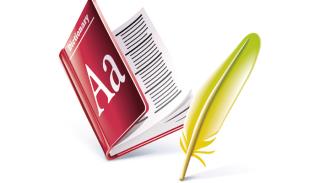 Homework
1. Revise all the new words and the language points  in this unit.
2. Complete your workbook exx.